Rozwój Lokalny Kierowany przez Społeczność w województwie wielkopolskim
Wybór LSR
05 grudnia 2023 r. – Komisja ds. wyboru strategii rozwoju lokalnego kierowanego przez społeczność w ramach Planu Strategicznego dla Wspólnej Polityki Rolnej na lata 2023-2027 oraz Programu Fundusze Europejskie dla Wielkopolski 2021-2027 dokonała wyboru LSR
Uchwałą Nr 7557/2023 z 7 grudnia 2023 r.  Zarząd Województwa Wielkopolskiego zatwierdził listę wybranych LSR
RLKS w Wielkopolsce
128 424 016,50 €
78 425 000,00
EFRROW
29 999 625,30
EFS+
19 999 391,20
EFRR
RLKS w Wielkopolsce 2023-2027
128 424 016,50 €
23 219 016,50
Zarządzanie LSR
(18%)
105 205 000,00
Wdrażanie LSR
RLKS w Wielkopolsce 2023-2027
30 lokalnych grup działania
212 gmin objętych LSR
Obszar objęty LSR zamieszkały przez 2 155 787 mieszkańców
1 LGD międzywojewódzka
1 nowa LGD
1 LGD ponownie objęta LSR
Brak tzw. białych plam
Wsparciem objęte wyłącznie obszary wiejskie 
Rybackie LGD wyłączone z przepisów ustawy o rozwoju lokalnym
Wybrane LSR
Wybrane LSR
Wybrane LSR
Porównanie perspektyw finansowych
*Trzemeszno, Czerniejewo, Orchowo, Witkowo, Komorniki, Osiek Mały, Kaźmierz, Szamotuły, Rokietnica, Tarnowo
Podgórne, Przygodzice, Sośnie, Odolanów
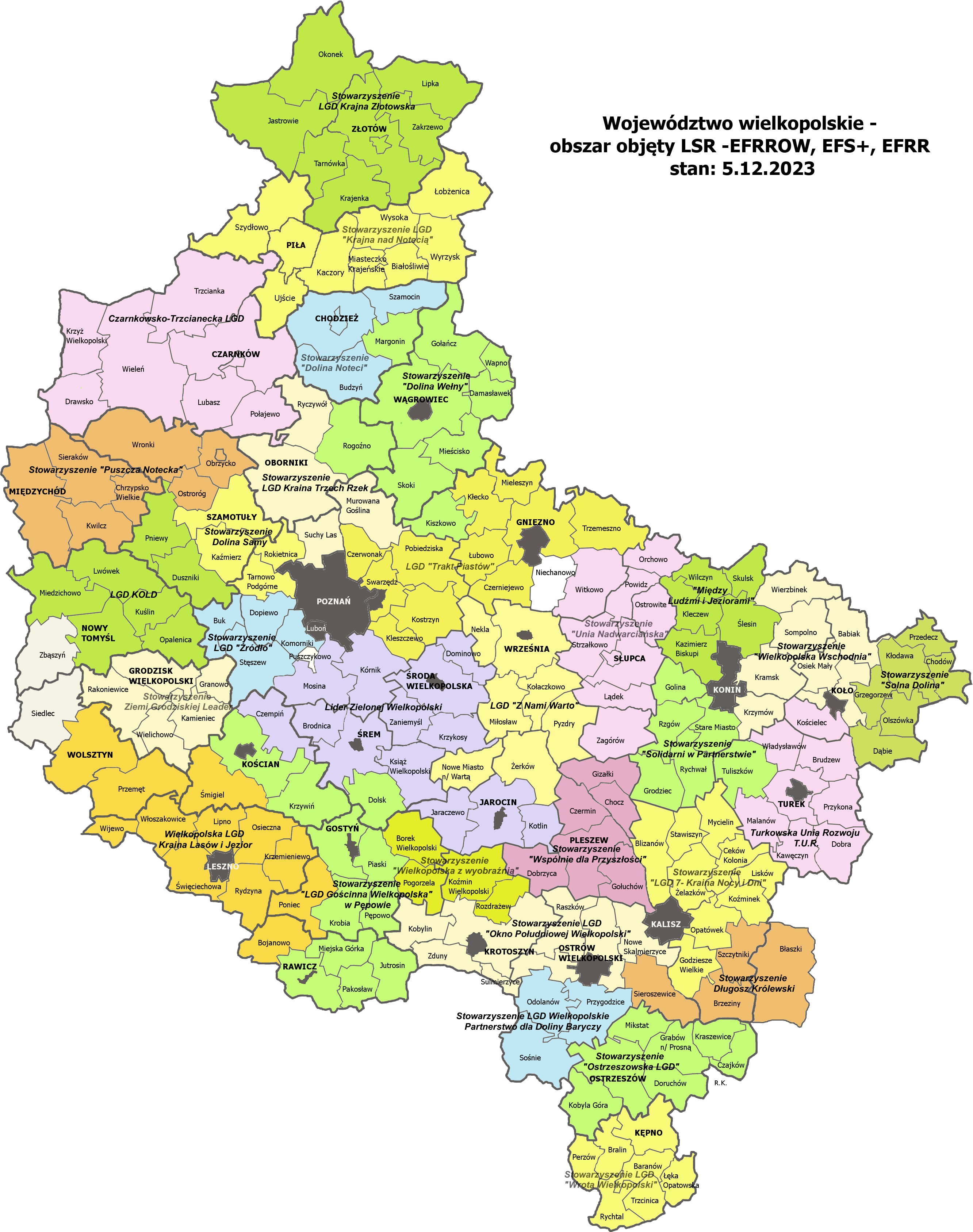 RLKS w Polsce
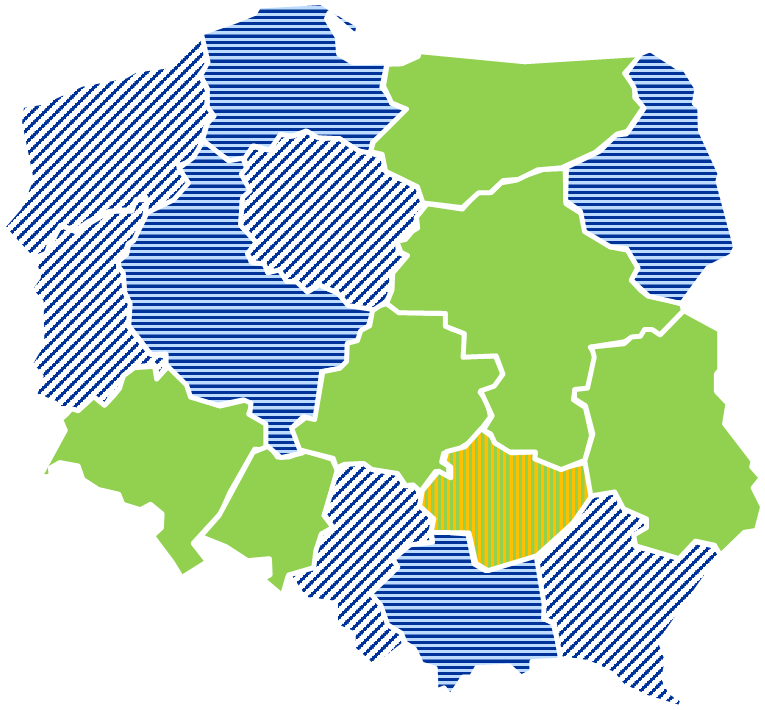 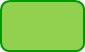 Tylko EFRROW
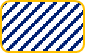 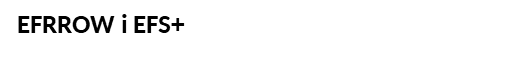 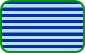 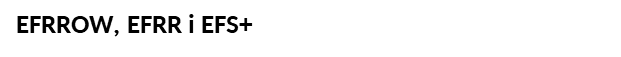 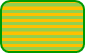 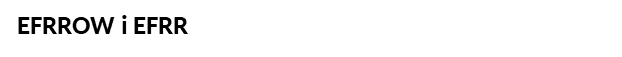 Dziękuję za uwagę